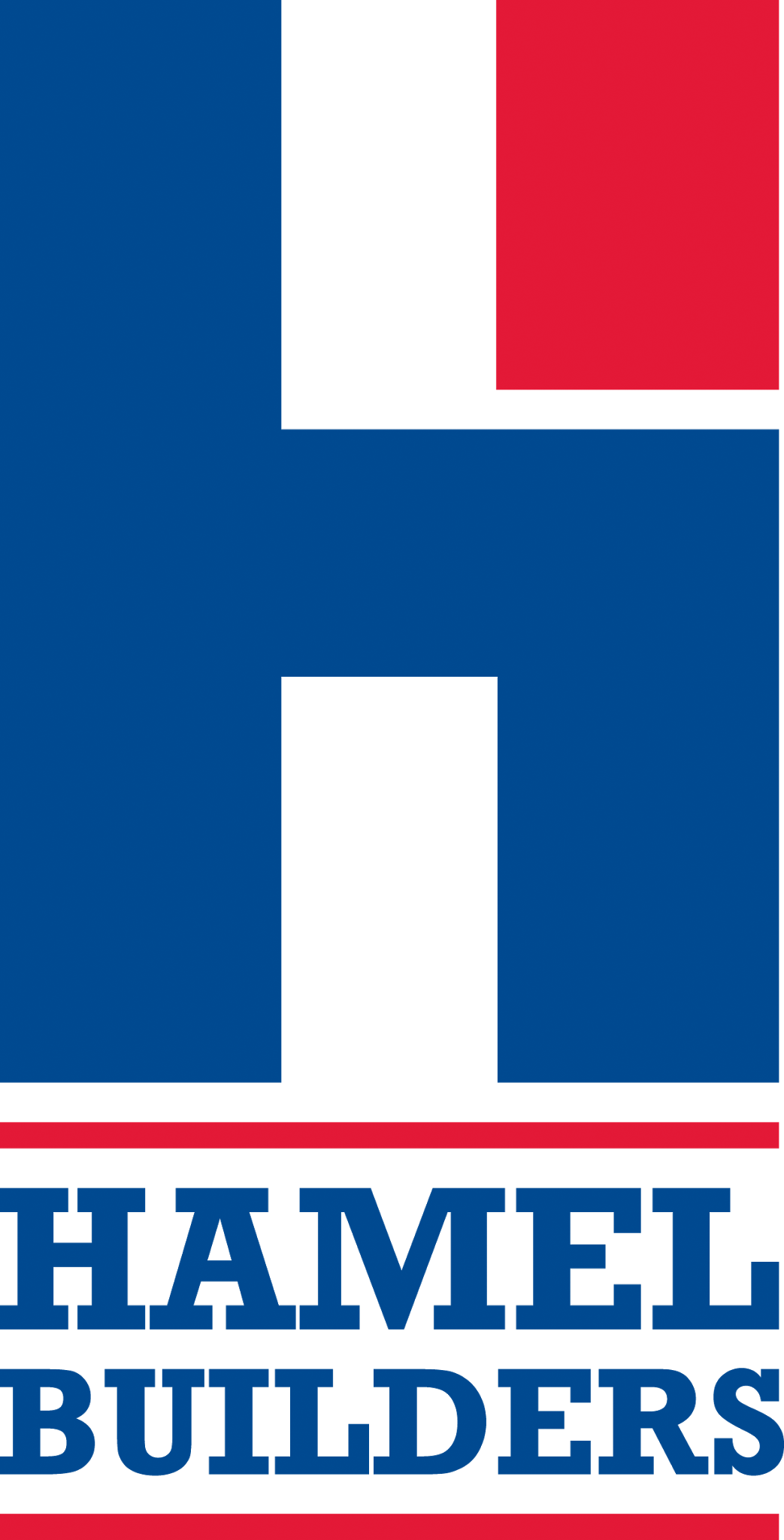 Cost Containment StrategiesJanuary 24, 2017
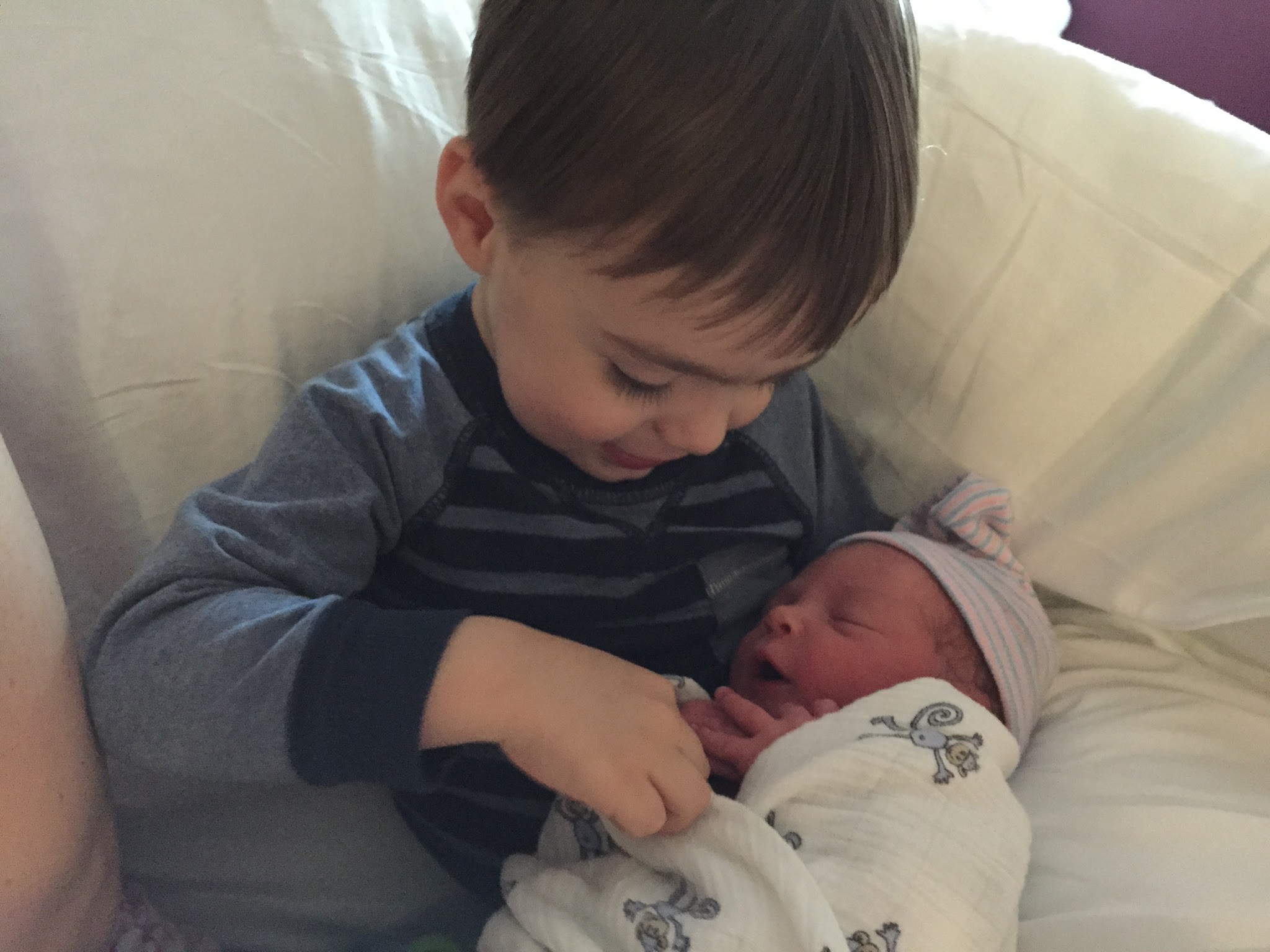 It starts early.
Keys
Start with the Right Team
Clear Goals
Follow a Development Schedule 
Recurring Meetings
Understand Compliance Requirements
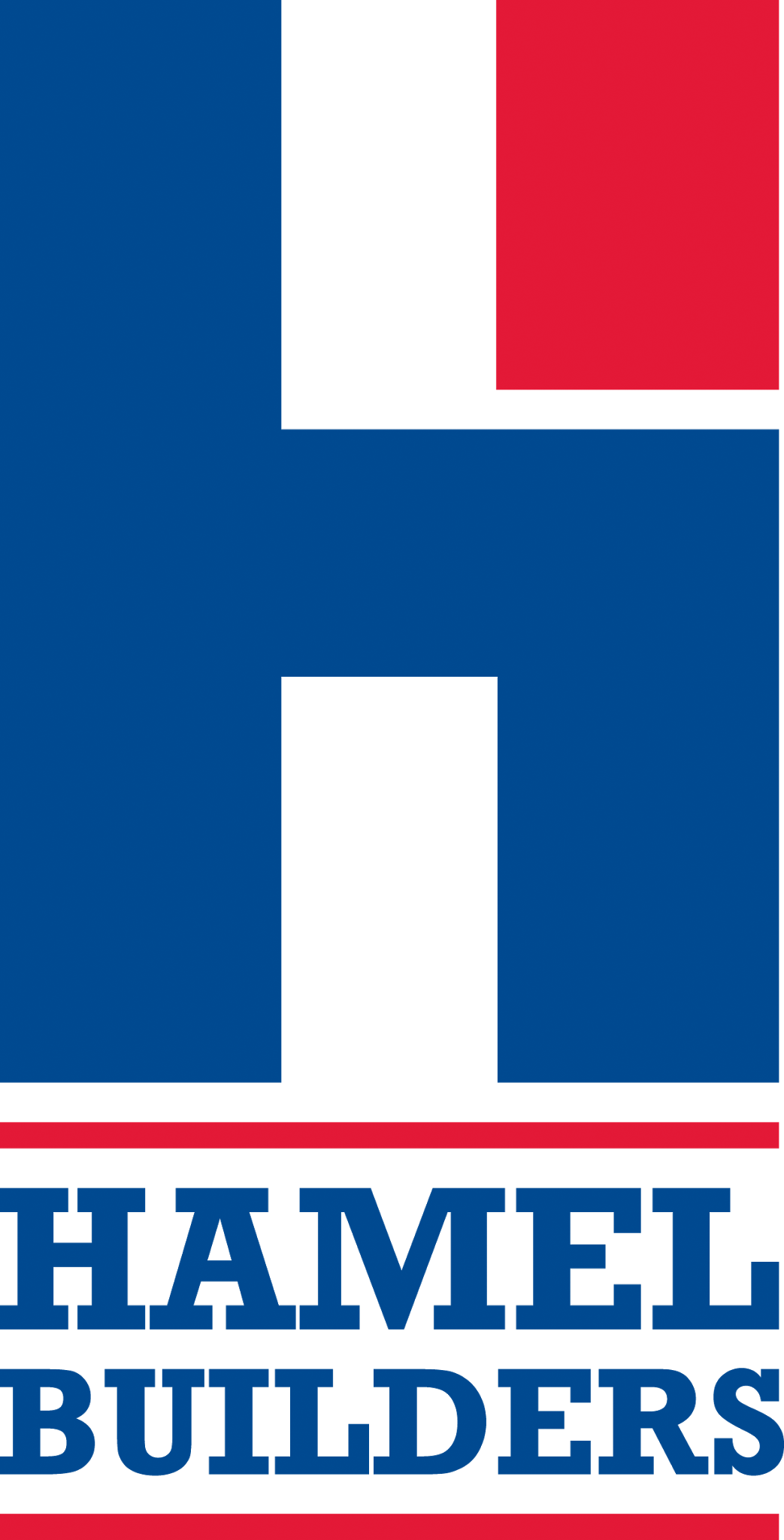 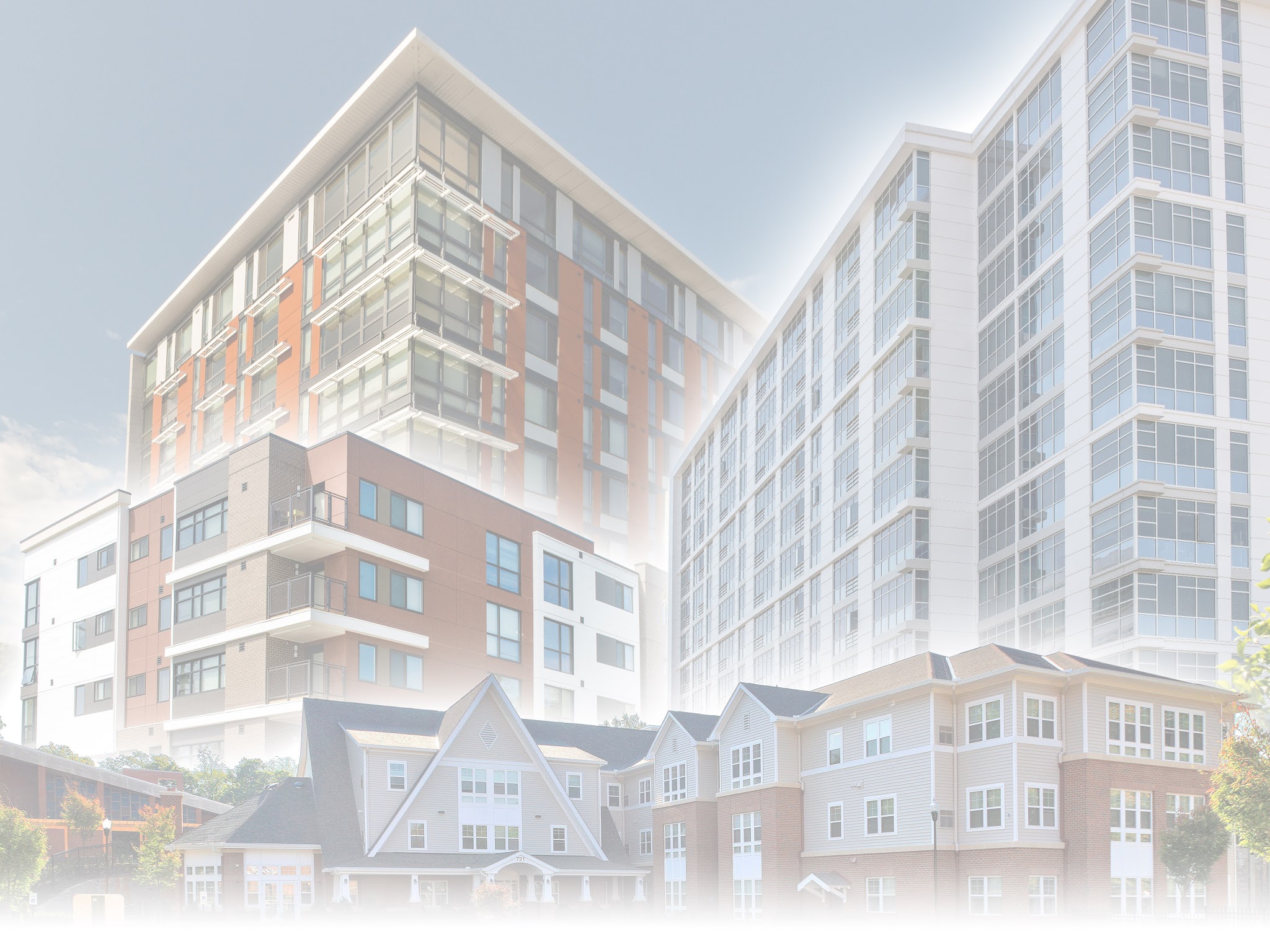 Know your Site | Building
Phase 1 Environmental Report 
Hazardous Materials
Exploratory Demo
Geotechinal Investigation
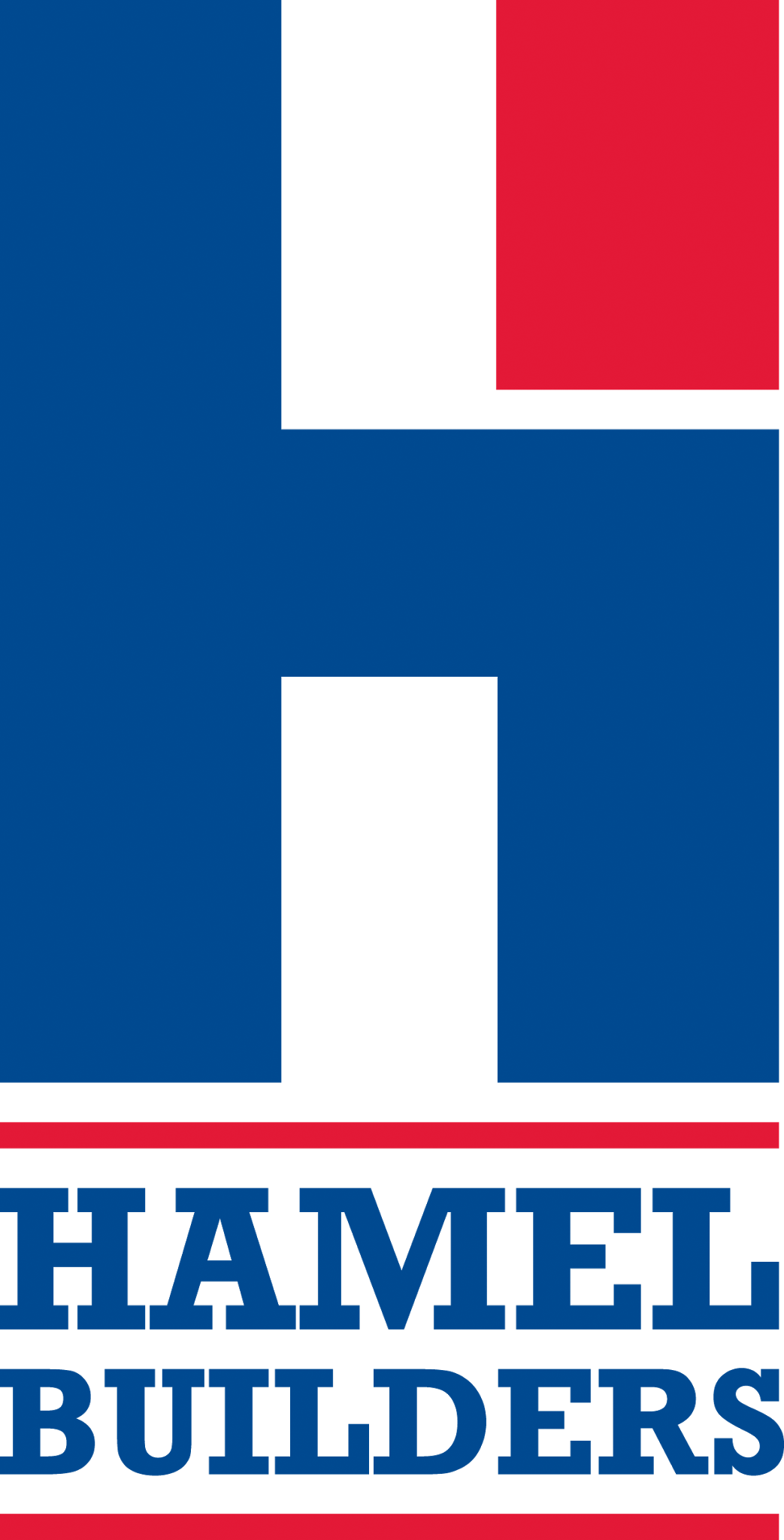 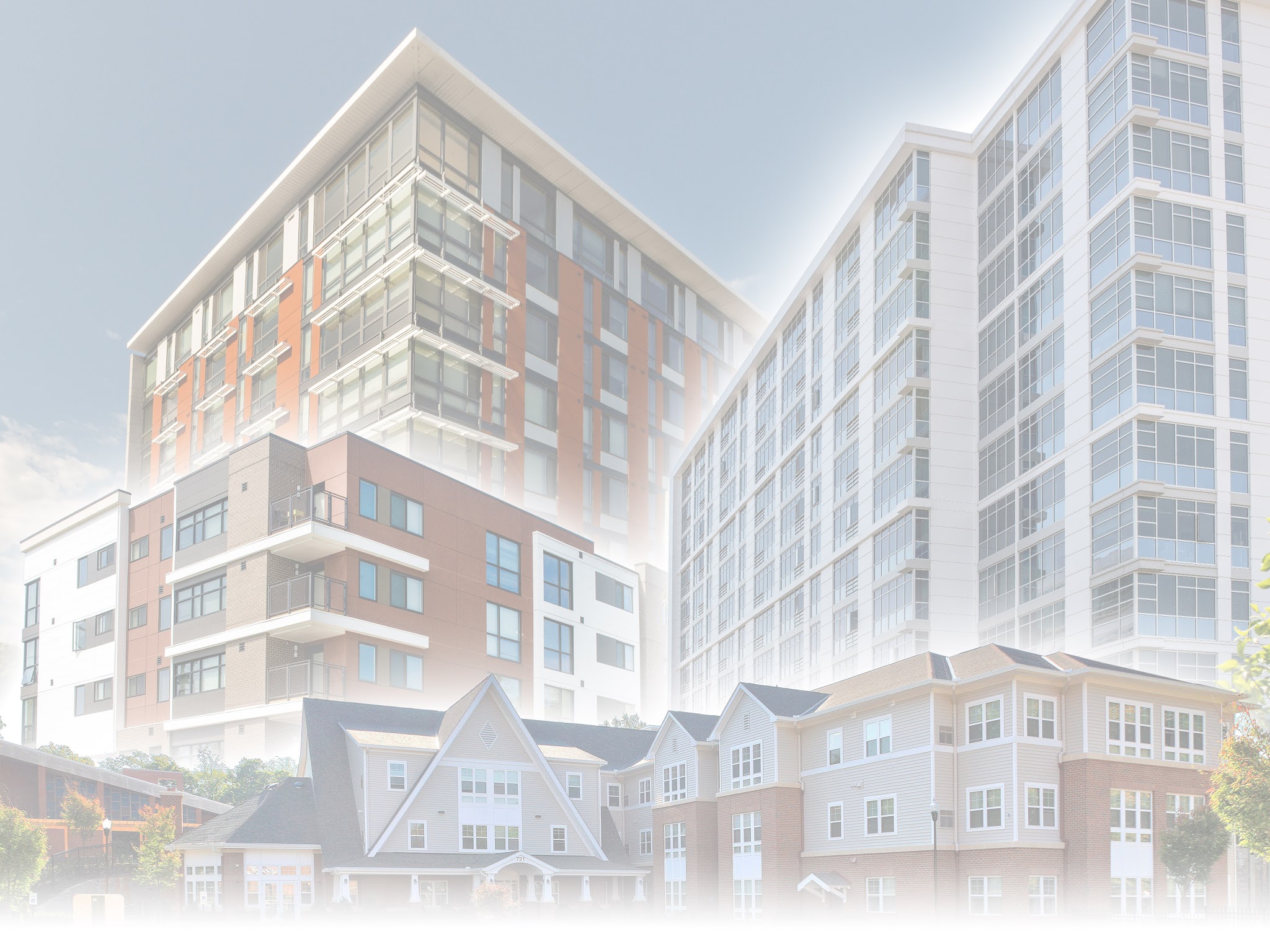 Design | Development
Collaborative Design Process 
Meet in person 
Pricing rounds at key intervals 
Avoid “Sub Fatigue”
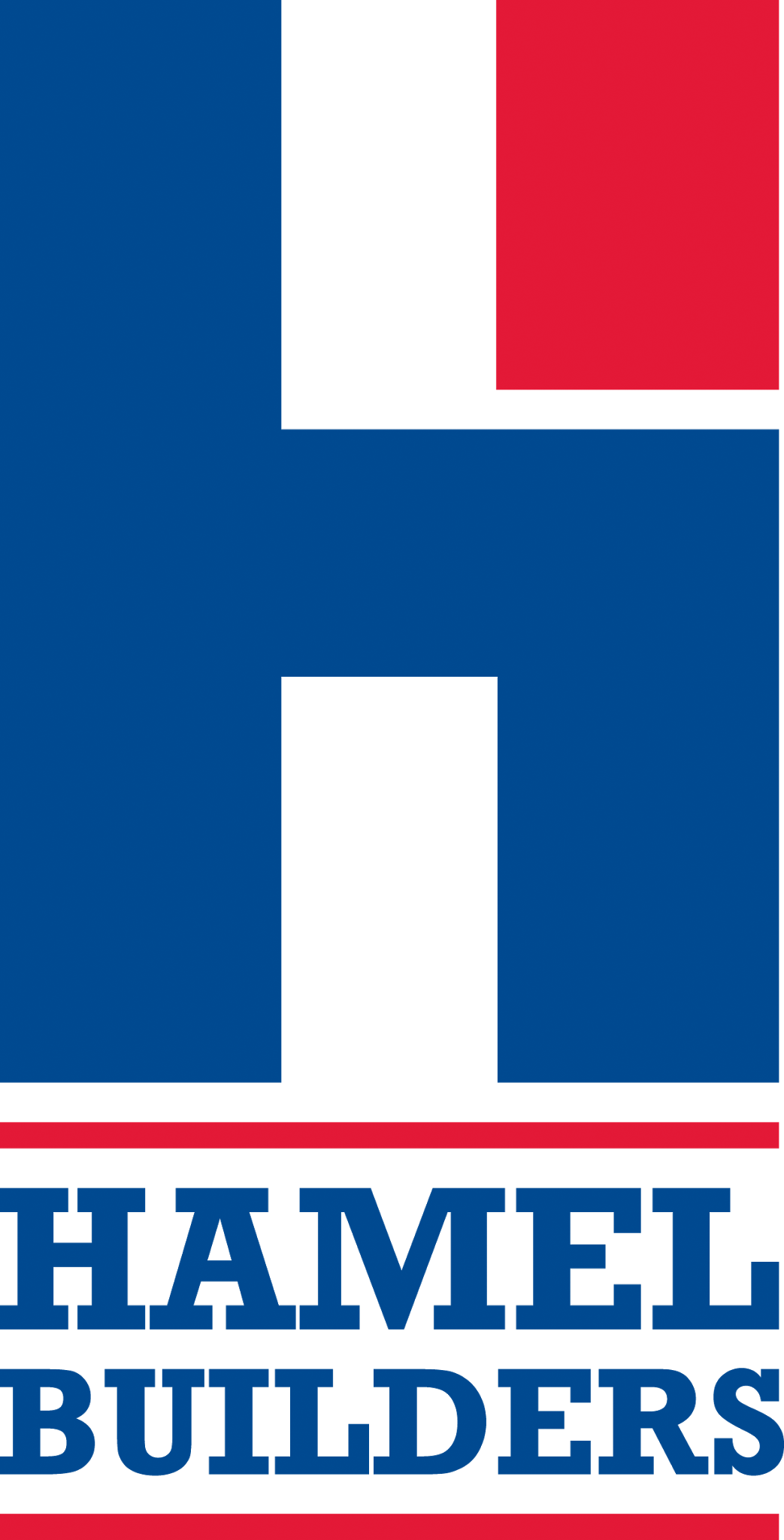 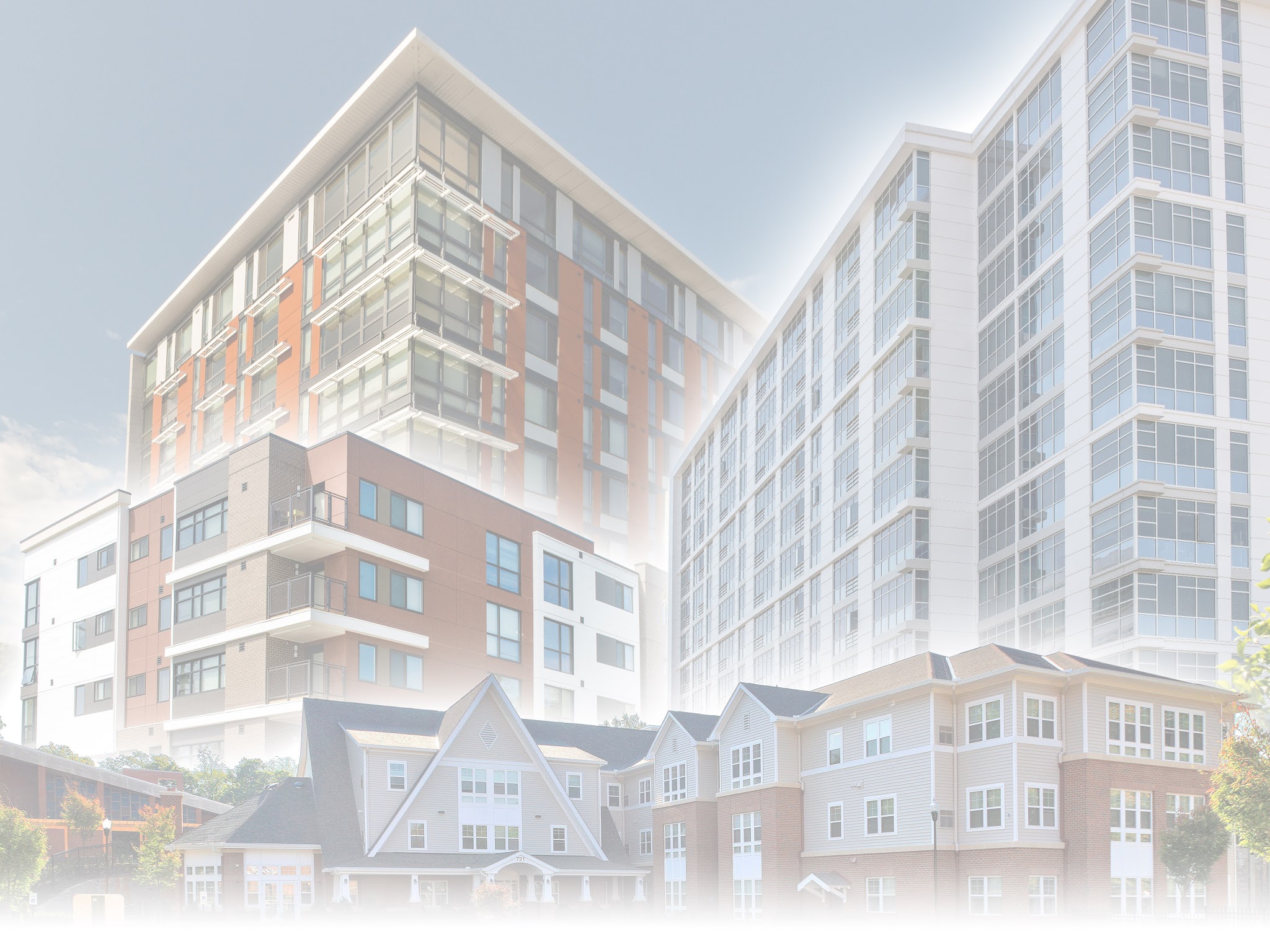 Dry and Wet Utilities
Early Load Letters
Track Utilities in Development Schedule
Request Site Meetings
Fulfill Obligations
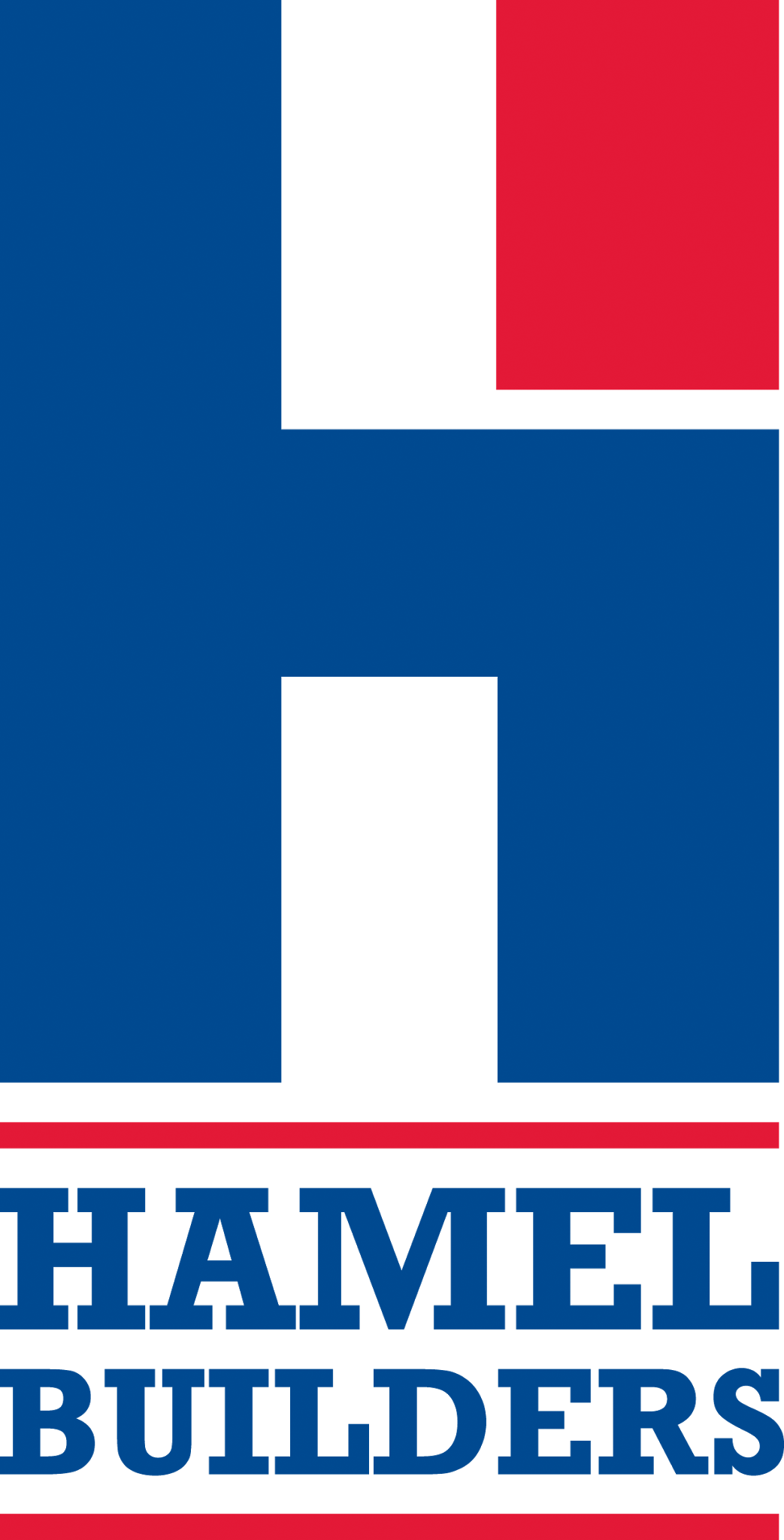 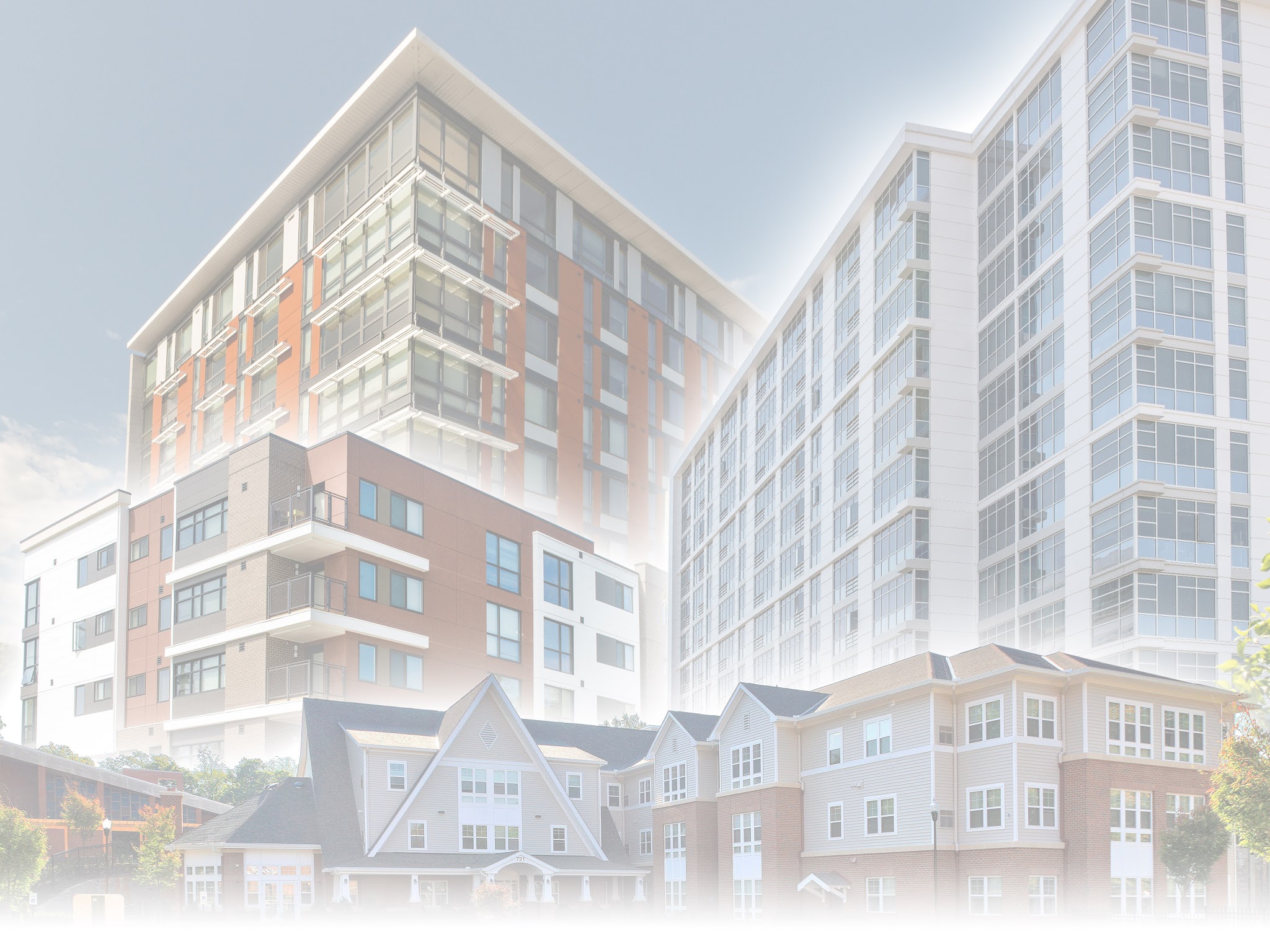 Permits
Comprehensive List
Track and Assign Responsible Parties 
Public Space, Public Space, Public Space 
Staging and Site Access
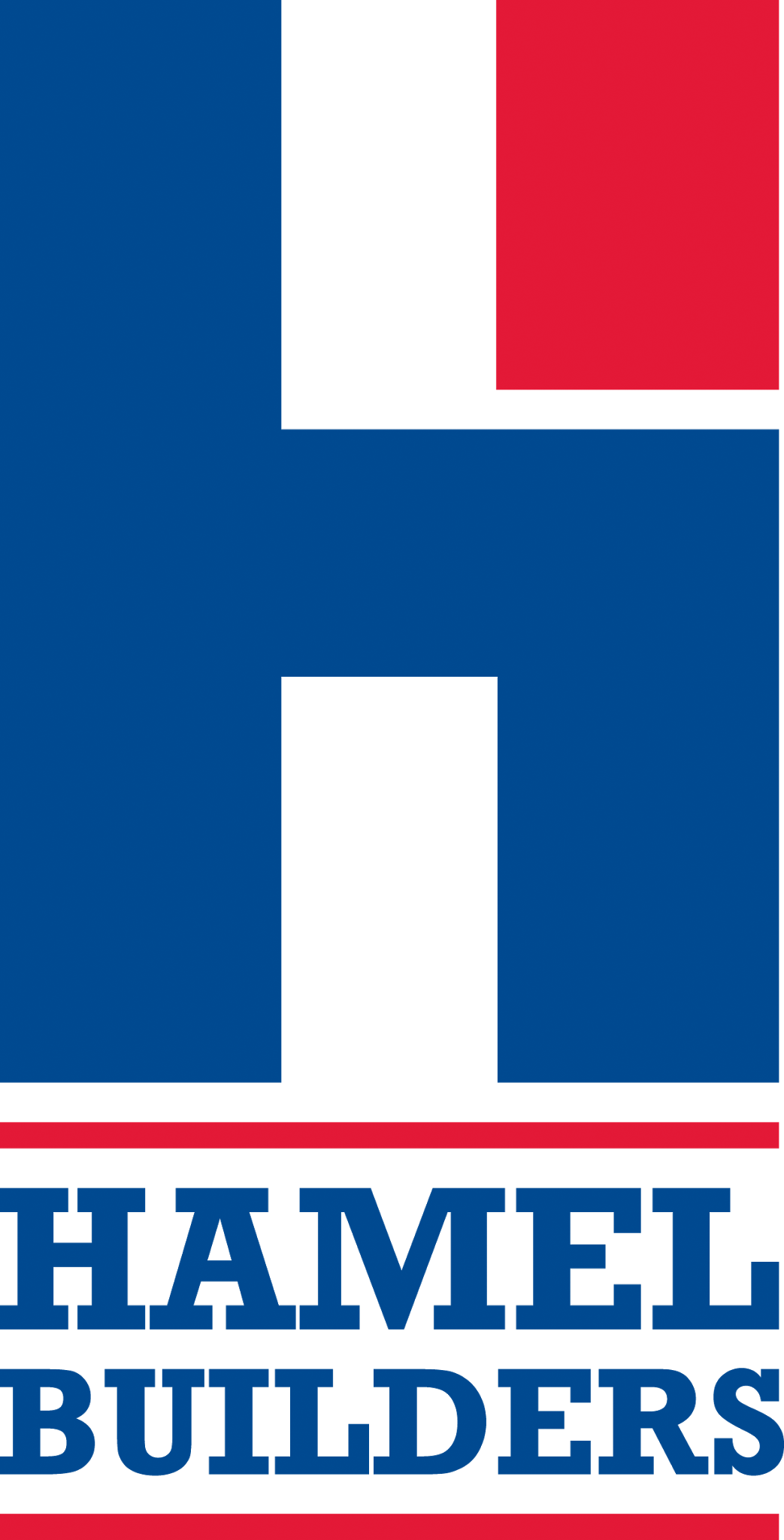 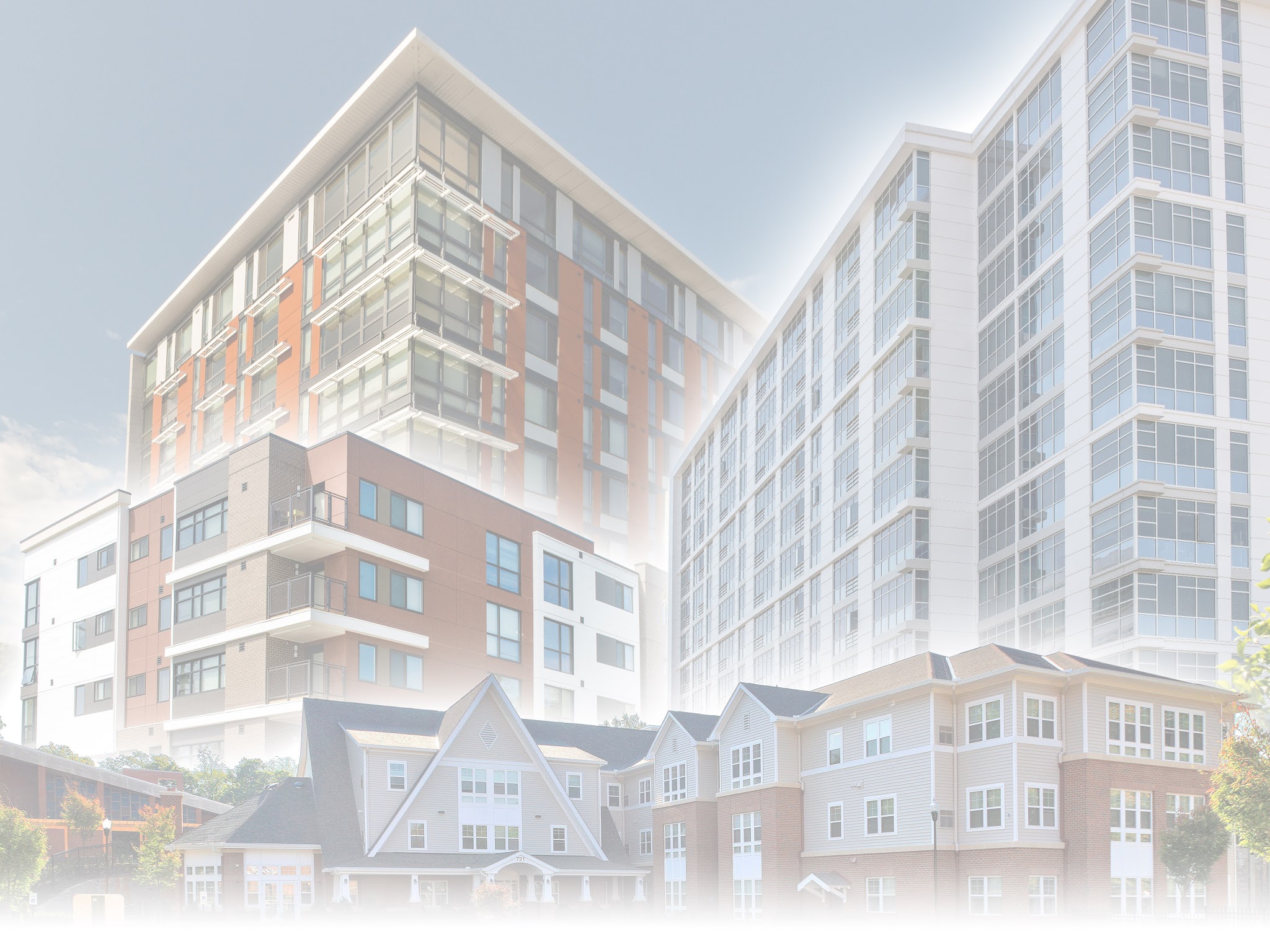 Pricing
Ample Bidding Time
Comprehensive Outreach Efforts
Participation Requirements
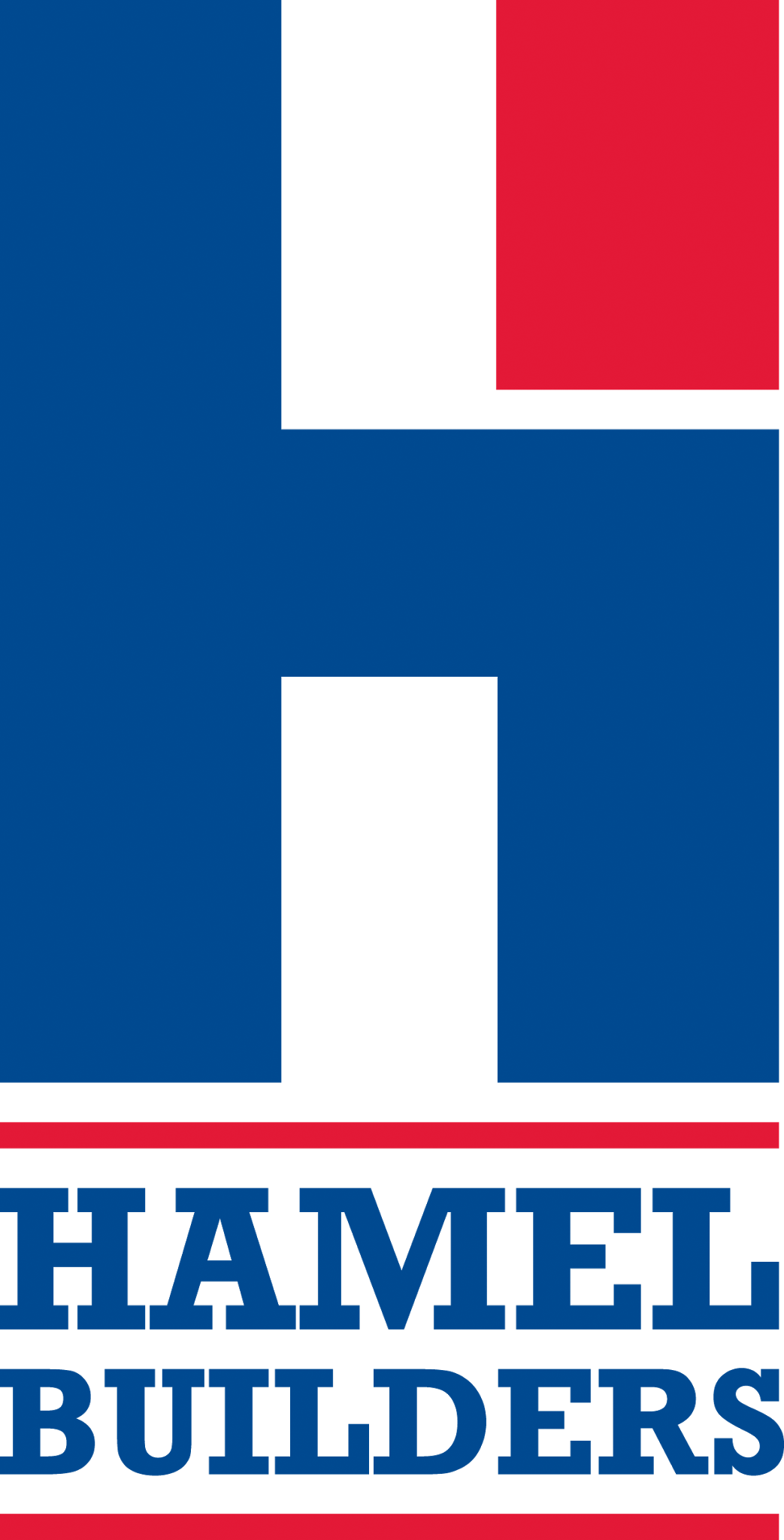 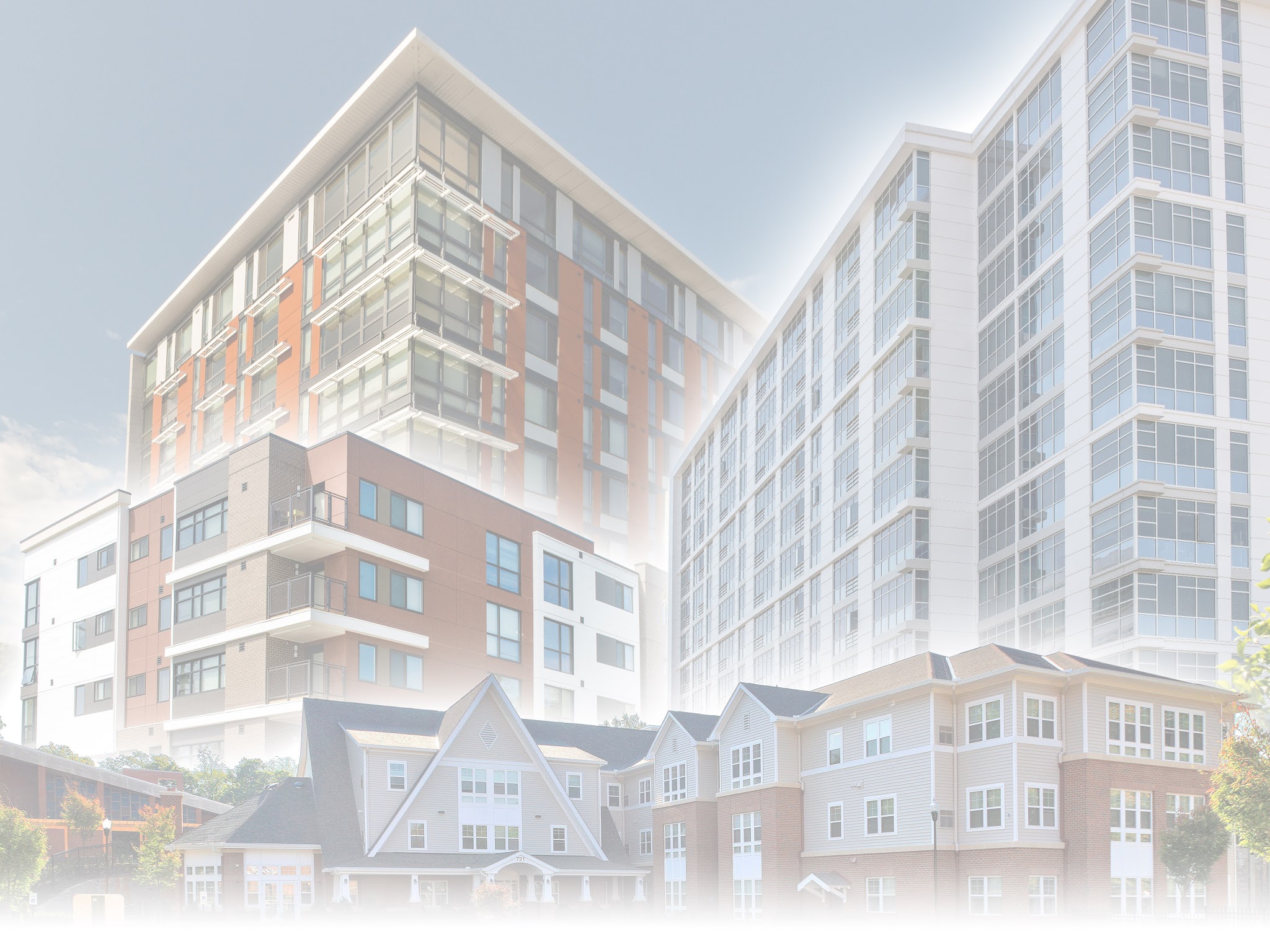 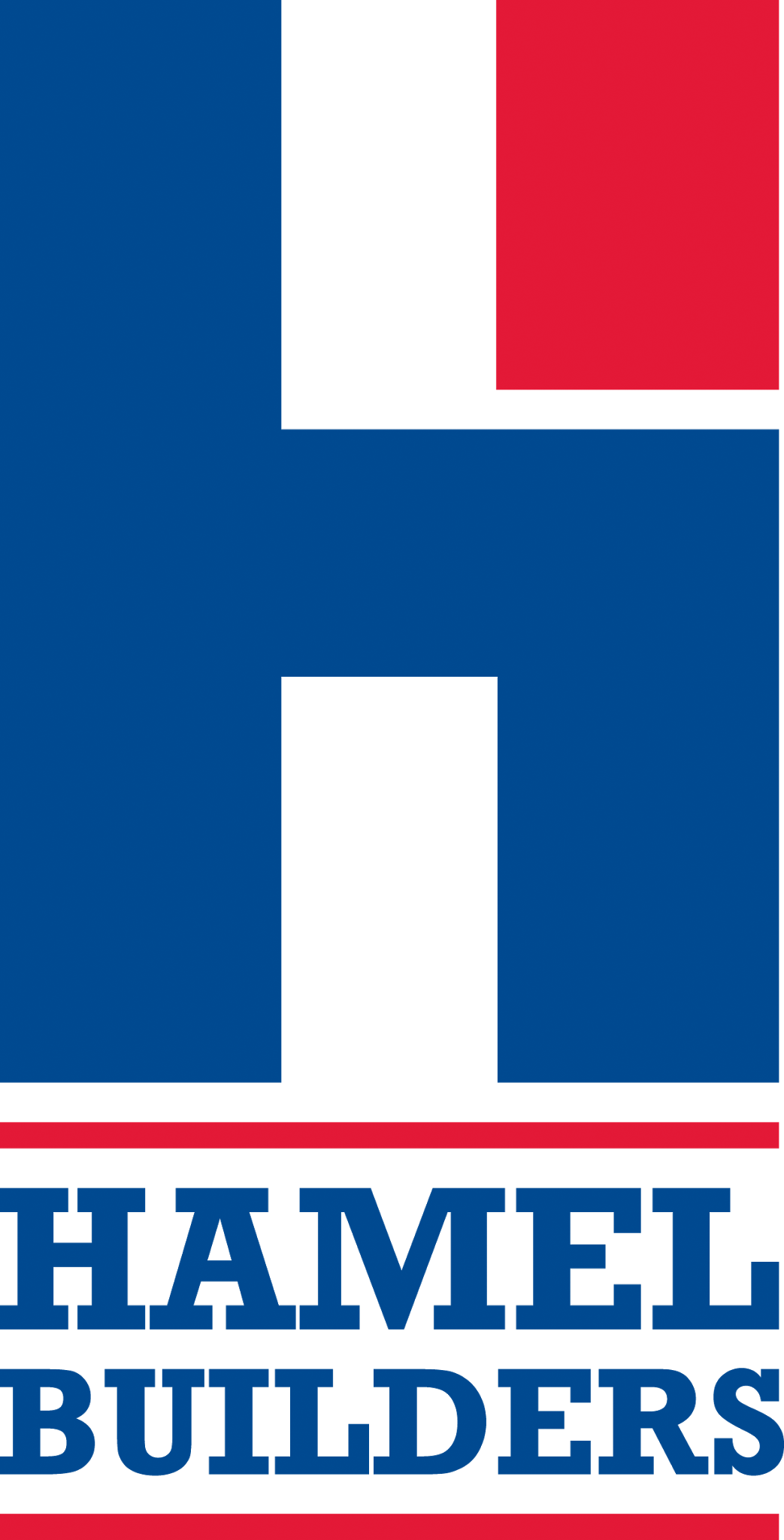 Q&A
Oscar Maccióomaccio@hameldc.com202.559.03705710 Furnace Avenue, Elkridge, MD 21075
2520 Pennsylvania Avenue SE, Washington, DC 20020
www.hamelbuilders.com